Технология 
проблемного 
обучения и воспитания
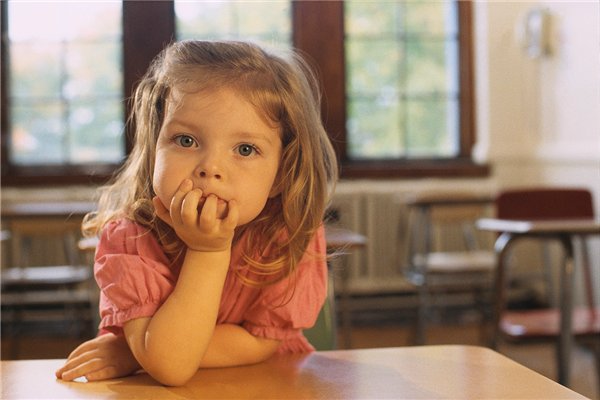 Проблемное обучение по М.И. Махмутову
тип развивающего обучения, в котором сочетаются систематическая самостоятельная поисковая деятельность учащихся с усвоением ими готовых выводов науки, а система методов построена с учетом целеполагания и принципа проблемности; 

процесс взаимодействия преподавания и учения ориентирован на формирование познавательной самостоятельности учащихся, устойчивости мотивов учения и мыслительных (включая и творческие) способностей в ходе усвоения ими научных понятий и способов деятельности, детерминированного системой проблемных ситуаций
Проблемное обучение — это такая организация учебных занятий, которая предполагает создание под руководством преподавателя проблемных ситуаций и активную самостоятельную деятельность учащихся по их разрешению, в результате чего и происходит творческое овладение профессиональными знаниями, навыками и умениями и развитие мыслительных способностей (Г. К. Селевко, 1998).

Проблемное обучение — это совокупность таких действий как организация проблемных ситуаций, формулирование проблем, оказание ученикам необходимой помощи в решении проблем, проверка этих решений и, наконец, руководство процессом систематизации и закрепления приобретенных знаний (В.Оконь, 1975).
Цель проблемного обучения:
повышение интереса к учебному процессу;

развитие логического и творческого мышления;

 развитие умений 
выдвигать и обосновывать
 свои предположения;

 находить 
причинно-следственные
 связи.
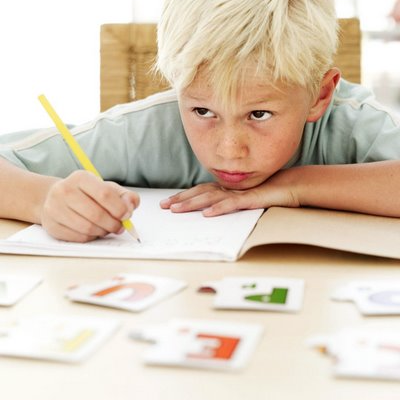 Задачи :
   создать благоприятные условия для организации учебного процесса;

  направить изучение учебного материала путем ухода от прямого, 
однозначного ответа на вопросы учеников, от подмены их 
познавательного опыта своим;

разнообразить формы 
учебных занятий;
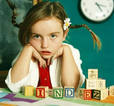 Сущность проблемного обучения состоит в создании учителем цепи проблемных ситуаций и управлении деятельностью учащихся по самостоятельному решению учебных проблем.
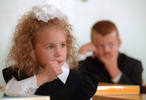 Проблемная ситуация – это познавательная задача, которая характеризуется противоречием между имеющимися знаниями, умениями, отношениями и предъявляемым требованием.
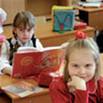 Действия ученика при создании учителем проблемной ситуации :
Методы проблемного обучения
Частично-поисковый
 метод
Метод 
проблемного 
изложения
Исследовательский метод
Основные психологические условия для успешного применения проблемного обучения:

Проблемные ситуации должны отвечать целям формирования системы знаний;

Быть доступным для учащихся и соответствовать их познавательным способностям;

Должны вызывать собственную познавательную деятельность и активность;

Задания должны быть таковыми, чтобы учащийся не мог выполнить их опираясь на уже имеющиеся знания, но достаточными для самостоятельного анализа проблемы и нахождения неизвестного.
Достоинства проблемного обучения:
1.Высокая самостоятельность учащихся; 

2.Формирование познавательного интереса или личностной мотивации учащегося;

 3.Развитие мыслительных способностей учащихся.
Недостатки:
1.в меньшей степени, чем другие подходы в обучении применима при формировании практических умений и навыков;

 2.Требует больших затрат времени для усвоения одного и того же объема знаний, чем другие подходы.
Функции проблемного урока:
развивают и поддерживают интерес школьников к учебе, помогают реализовать их склонности и возможности;

позволяют сочетать различные виды групповой и коллективной учебной работы учащихся;

 развивают творческие способности учащихся;

 способствуют лучшему пониманию и осмыслению изучаемого материала;

 являются хорошим средством от информационной перегрузки.
Примеры приёмов проблемного обучения
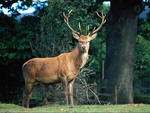 Приём «Найди лишнее».
Цель: формировать у учащихся умения классифицировать учебный материал, данный с избыточными данными. 
 На слайде показаны картинки с дикими животными и собакой.
Проблема: Все ли эти животные дикие? 
Участники мастер - класса отвечают на поставленный  вопрос.
   Если на традиционном уроке мы бы просто перечислили представителей дикой природы, то с точки зрения проблемного подхода, ребята должны доказать, какие животные относятся к диким и почему собака к ним не относится.
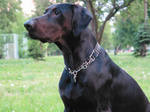 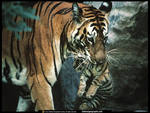 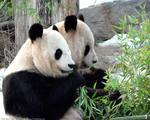 Приём «Лови верное решение».
 Цель: научить сравнивать, видеть различие, уметь аргументировать правильное решение.
 Дана задача.
Золушка разложила в 4 корзинки по 3 орешка. Сколько всего орешков разложила Золушка?
      На доске записано 2 примера:
      4 х 3 =12
      3 х 4 = 12
Вижу вы удивлены. Почему? (Правые части равны, левые тоже, т. к. пользуясь переместительным свойством мы знаем, что 4 х 3 = 3 х 4)
Какие есть идеи? (Второй пример верен, т. к. по 3 орешка взяли 4 раза.)
А какую задачу вы можете составить, чтобы её решением был первый пример?
 Участники мастер - класса отвечают на поставленные вопросы.
Данный приём учит рассуждать над поставленной проблемной задачей, находить верное решение и доказывать свой выбор.
Приём «Услышь ошибку».

Цель: Формировать умения учащихся на слух находить несоответствия в вопросах по изученным темам.
Учитель читает текст.
Сила тока в однородном участке цепи прямо пропорциональна электрическому сопротивлению этого участка, и обратно пропорциональна напряжению, приложенному к участку.



Участники мастер - класса отвечают на поставленные вопросы 
Данный приём активизирует внимание учащихся.
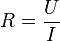 Приём «Найди лишнее».
Цель: формировать у учащихся умения классифицировать учебный материал, данный с избыточными данными. 
 На доске записаны имена героев из романа «Преступление и наказание» Ф.М. Достоевского, а один герой взят из романа «Идиот».
Проблема: Все ли эти герои из одного произведения? 
Участники мастер - класса отвечают на поставленный  вопрос.

Родион Раскольников 
Соня Мармеладова
Пётр Петрович Лужин
Аркадий Иванович Свидригайлов
Настасья Филипповна Барашкова.
Литература по теме:
1) Максимова В.Н. Проблемный подход к обучению в школе
                              Методическое пособие по спецкурсу   Л.1973.

  2) Махмутов М.И. Организация проблемного обучения
                              М. Педагогика 1977.

 3) Оконь В.Основы проблемного обучения. – М.: «Просвещение», 1968.

  4) Скаткин М.Н. Проблемы современной дидактики
                              М. Педагогика 1980.